Data Wrangling
with pandas
Cheat Sheet
http://pandas.pydata.org
Tidy Data – A foundation for wrangling in pandas
*
&
Tidy data complements pandas’s vectorized operations. pandas will automatically preserve observations as you manipulate variables. No other format works as intuitively with pandas.
In a tidy data set:
*
A
M
Each variable is saved in its own column
Each observation is saved in its own row
Syntax – Creating DataFrames
Reshaping Data – Change the layout of a data set
df.sort_values('mpg')
Order rows by values of a column (low to high).

df.sort_values('mpg',ascending=False)
Order rows by values of a column (high to low).

df.rename(columns = {'y':'year'})
Rename the columns of a DataFrame

df.sort_index()
Sort the index of a DataFrame

df.reset_index()
Reset index of DataFrame to row numbers, moving index to columns.

df.drop(columns=['Length','Height'])
     Drop columns from DataFrame
df = pd.DataFrame(
          {"a" : [4 ,5, 6], 
           "b" : [7, 8, 9], 
           "c" : [10, 11, 12]},    
        index = [1, 2, 3])
  Specify values for each column.

df = pd.DataFrame(
     [[4, 7, 10],
      [5, 8, 11],
      [6, 9, 12]], 
     index=[1, 2, 3], 
     columns=['a', 'b', 'c'])
  Specify values for each row.
pd.melt(df)
  Gather columns into rows.
df.pivot(columns='var', values='val')
  Spread rows into columns.
pd.concat([df1,df2], axis=1)
  Append columns of DataFrames
pd.concat([df1,df2])
  Append rows of DataFrames
Subset Observations (Rows)
Subset Variables (Columns)
df[['width','length','species']]
     Select multiple columns with specific names.
df['width']  or  df.width
     Select single column with specific name.
df.filter(regex='regex')
     Select columns whose name matches regular expression regex.
df = pd.DataFrame(
          {"a" : [4 ,5, 6], 
           "b" : [7, 8, 9], 
           "c" : [10, 11, 12]},    index = pd.MultiIndex.from_tuples(
          [('d',1),('d',2),('e',2)],
             names=['n','v'])))
  Create DataFrame with a MultiIndex
df[df.Length > 7]
Extract rows that meet logical criteria.
df.drop_duplicates()
Remove duplicate rows (only considers columns).
df.head(n)
Select first n rows.
df.tail(n)
Select last n rows.
df.sample(frac=0.5)
Randomly select fraction of rows. 
df.sample(n=10)
     Randomly select n rows.
df.iloc[10:20]
     Select rows by position.
df.nlargest(n, 'value')
     Select and order top n entries.
df.nsmallest(n, 'value')
Select and order bottom n entries.
Method Chaining
Most pandas methods return a DataFrame so that another pandas method can be applied to the result.  This improves readability of code.
df = (pd.melt(df)
        .rename(columns={
                'variable' : 'var',  
                'value' : 'val'})
        .query('val >= 200')
     )
df.loc[:,'x2':'x4']
     Select all columns between x2 and x4 (inclusive).
df.iloc[:,[1,2,5]]
     Select columns in positions 1, 2 and 5 (first column is 0).
df.loc[df['a'] > 10, ['a','c']]
     Select rows meeting logical condition, and only the specific columns .
http://pandas.pydata.org/  This cheat sheet inspired by Rstudio Data Wrangling Cheatsheet (https://www.rstudio.com/wp-content/uploads/2015/02/data-wrangling-cheatsheet.pdf)  Written by Irv Lustig, Princeton Consultants
Combine Data Sets
Summarize Data
Handling Missing Data
bdf
adf
df['w'].value_counts()
     Count number of rows with each unique value of variable
len(df)
# of rows in DataFrame.
df['w'].nunique()
# of distinct values in a column.
df.describe()
Basic descriptive statistics for each column (or GroupBy)
df.dropna()
     Drop rows with any column having NA/null data.
df.fillna(value)
Replace all NA/null data with value.
Make New Columns
Standard Joins
pd.merge(adf, bdf,
         how='left', on='x1')
Join matching rows from bdf to adf.


pd.merge(adf, bdf,
         how='right', on='x1')
Join matching rows from adf to bdf.


pd.merge(adf, bdf,
         how='inner', on='x1')
Join data. Retain only rows in both sets.

pd.merge(adf, bdf,
         how='outer', on='x1')
Join data. Retain all values, all rows.
df.assign(Area=lambda df: df.Length*df.Height)
     Compute and append one or more new columns.
df['Volume'] = df.Length*df.Height*df.Depth
     Add single column.
pd.qcut(df.col, n, labels=False)
Bin column into n buckets.
pandas provides a large set of summary functions that operate on different kinds of pandas objects (DataFrame columns, Series, GroupBy, Expanding and Rolling (see below)) and produce single values for each of the groups. When applied to a DataFrame, the result is returned as a pandas Series for each column. Examples:
sum()
Sum values of each object.
count()
Count non-NA/null values of each object.
median()
Median value of each object.
quantile([0.25,0.75])
Quantiles of each object.
apply(function)
Apply function to each object.
min()
Minimum value in each object.
max()
Maximum value in each object.
mean()
Mean value of each object.
var()
Variance of each object.
std()
Standard deviation of each object.
Vector function
Vector function
pandas provides a large set of vector functions that operate on all columns of a DataFrame or a single selected column (a pandas Series). These functions produce vectors of values for each of the columns, or a single Series for the individual Series. Examples:
Filtering Joins
min(axis=1)
Element-wise min.
abs()
Absolute value.
max(axis=1)
Element-wise max.
clip(lower=-10,upper=10)
Trim values at input thresholds
adf[adf.x1.isin(bdf.x1)]
All rows in adf that have a match in bdf.


adf[~adf.x1.isin(bdf.x1)]
All rows in adf that do not have a match in bdf.
Group Data
The examples below can also be applied to groups. In this case, the function is applied on a per-group basis, and the returned vectors are of the length of the original DataFrame.
df.groupby(by="col")
Return a GroupBy object, grouped by values in column named "col".

df.groupby(level="ind")
Return a GroupBy object, grouped by values in index level named "ind".
zdf
ydf
shift(1)
Copy with values shifted by 1.
rank(method='dense')
Ranks with no gaps.
rank(method='min')
Ranks. Ties get min rank.
rank(pct=True)
Ranks rescaled to interval [0, 1].
rank(method='first')
Ranks. Ties go to first value.
shift(-1)
Copy with values lagged by 1.
cumsum()
Cumulative sum.
cummax()
Cumulative max.
cummin()
Cumulative min.
cumprod()
Cumulative product.
Set-like Operations
All of the summary functions listed above can be applied to a group. Additional GroupBy functions:
pd.merge(ydf, zdf)
Rows that appear in both ydf and zdf(Intersection).

pd.merge(ydf, zdf, how='outer')
Rows that appear in either or both ydf and zdf(Union).

pd.merge(ydf, zdf, how='outer', 
         indicator=True)
.query('_merge == "left_only"')
.drop(columns=['_merge'])
Rows that appear in ydf but not zdf (Setdiff).
size()
Size of each group.
agg(function)
Aggregate group using function.
Windows
Plotting
df.expanding()
Return an Expanding object allowing summary functions to be applied cumulatively.
df.rolling(n)
Return a Rolling object allowing summary functions to be applied to windows of length n.
df.plot.scatter(x='w',y='h')
Scatter chart using pairs of points
df.plot.hist()
Histogram for each column
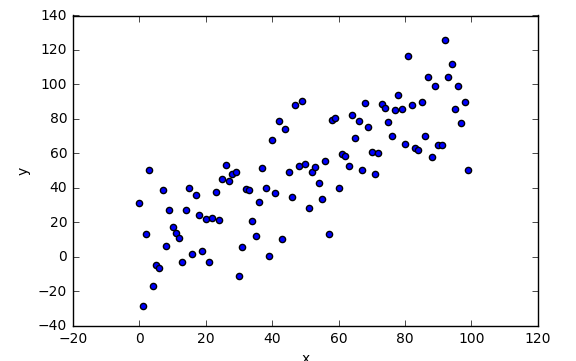 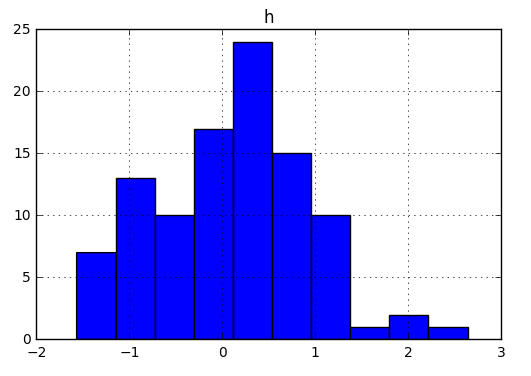 http://pandas.pydata.org/  This cheat sheet inspired by Rstudio Data Wrangling Cheatsheet (https://www.rstudio.com/wp-content/uploads/2015/02/data-wrangling-cheatsheet.pdf) Written by Irv Lustig, Princeton Consultants